ПРОБЛЕМНОЕ ОБУЧЕНИЕНА УРОКАХФИЗИЧЕСКОЙ КУЛЬТУРЫ
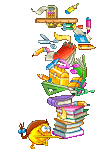 Как зритель, не видевший первого акта,
               В догадках теряются дети
               И все же они ухитряются как-то
               Понять, что творится на свете.
                                                   С.Я. Маршак
Проблемное обучение – это:
Тип развивающего обучения, в котором сочетаются систематическая самостоятельная поисковая деятельность учащихся с усвоением ими готовых выводов науки.
Проблемное обучение имеет большое образовательное значение:
- удовлетворяет потребности учеников в знаниях;-способствует интеллектуальному развитию, более глубокому осуществлению личностно-ориентированного воспитания.
основано:
- НА ПОЛУЧЕНИИ УЧАЩИМИСЯ НОВЫХ ЗНАНИЙ;- ПОБУЖДАЕТ УЧАЩИХСЯ К РЕШЕНИЮ ИНДИВИДУАЛЬНОГО ФИЗИЧЕСКОГО РАЗВИТИЯ, ФИЗИЧЕСКОЙ И ДВИГАТЕЛЬНОЙ ПОДГОТОВЛЕННОСТИ;- СОДЕЙСТВУЕТ ПРЕОБРЕТЕНИЮ СПЕЦИАЛЬНОЙ ПОДГОТОВЛЕННОСТИ И ЗНАНИЙ О ЗДОРОВЬЕ, ГАРМОНИЧЕСКОМ РАЗВИТИИ ЧЕЛОВЕКА;- ОТРАЖАЕТ ЗАПРОСЫ ШКОЛЬНИКОВ В ФИЗИЧЕСКОМ САМОСОВЕРШЕНСТВОВАНИИ.
Чтобы достичь результатов, необходимо:
разбудить сознание школьников;
- правильно, гармонично и доступно преподать сам материал
Практика проблемного обучения возможна:
-Если у ученика уже есть стимул к тренировкам и изучению предмета;

-При условии какого-либо подхода необходимого учащимся(работа в группе или с учеником в отдельности);

-У обучающихся уже есть цель и стимул, посещение уроков физической культуры становится осмысленным, а учитель становится партнёром.
Исследователи проблемного обучения так же считают, что приоритетным является:
-Формирование потребностей в создании условий для самостоятельных приобретений физкультурно-спортивных знаний и умений;
-практическое освоение двигательных действий на уроке и в самостоятельных занятиях.
Педагогический контроль за нормативными требованиями направлен на:
-Коррекцию задач, средств, методов и форм занятий;
-Действия учителя и учащихся на пути физического совершенствования;

-обучение ученика регулярно проводить срезы личных достижений («динамику успехов»);

-Выстраивать дальнейшую стратегию занятий на перспективу.
Новый уровень задач физического воспитания:
-контакт со школьниками на основе педагогического сотрудничества семьей;

-Совместная развивающая деятельность взрослых и детей.
Благодаря этому,  появляется выход на управляемую систему занятий физическими упражнениями:
На уроках физической культуры;
Во внеурочных занятиях физическими упражнениями;
В самостоятельных формах физического воспитания учащихся.
Легкая атлетика:
Действия учителя: 
-значение  ходьбы в  жизнедеятельности (осанка, походка);
-Варианты ходьбы в зависимости от характера опоры (в гору, по снегу…).
Действия ученика: 
-самостоятельное изучение теории;
-Анализ походки и осанки;
-выработка красивой, ритмичной ходьбы.
Из примера можно сделать следующие выводы:
-Методика проблемного обучения идет от приобретения знаний к проверке знаний и умений опытным путём;
-физическая культура не уступает другим дисциплинам и является важнейшим инструментом оздоровления;
-позволяет совершенствовать познавательную деятельность;
-Задаёт необходимость осмысления, направлена на потребностно-мотивационную сферу учащихся.